EL FLUJO DE LOS
SALMOS
Embry Hills • 2.26.23
Si no indicado al contrario, Escrituras tomadas de la Nueva Biblia de las Américas (NBLA),Copyright © 2005 por The Lockman Foundation. Usadas con permiso. www.NuevaBiblia.com
EL FLUJO DE LOS SALMOS
THE STORY OF THE PSALMS
THE WISDOM LITERATURE
Los salmos son una colección de canciones, poemas, y oraciones de la gente de Dios
Hay muchas señales de organización
No sabemos la razón de la orden de cada salmo, pero hay valor en poner atención a la orden
Cuando leemos los Salmos en orden, hay más niveles de entendimiento para nosotros
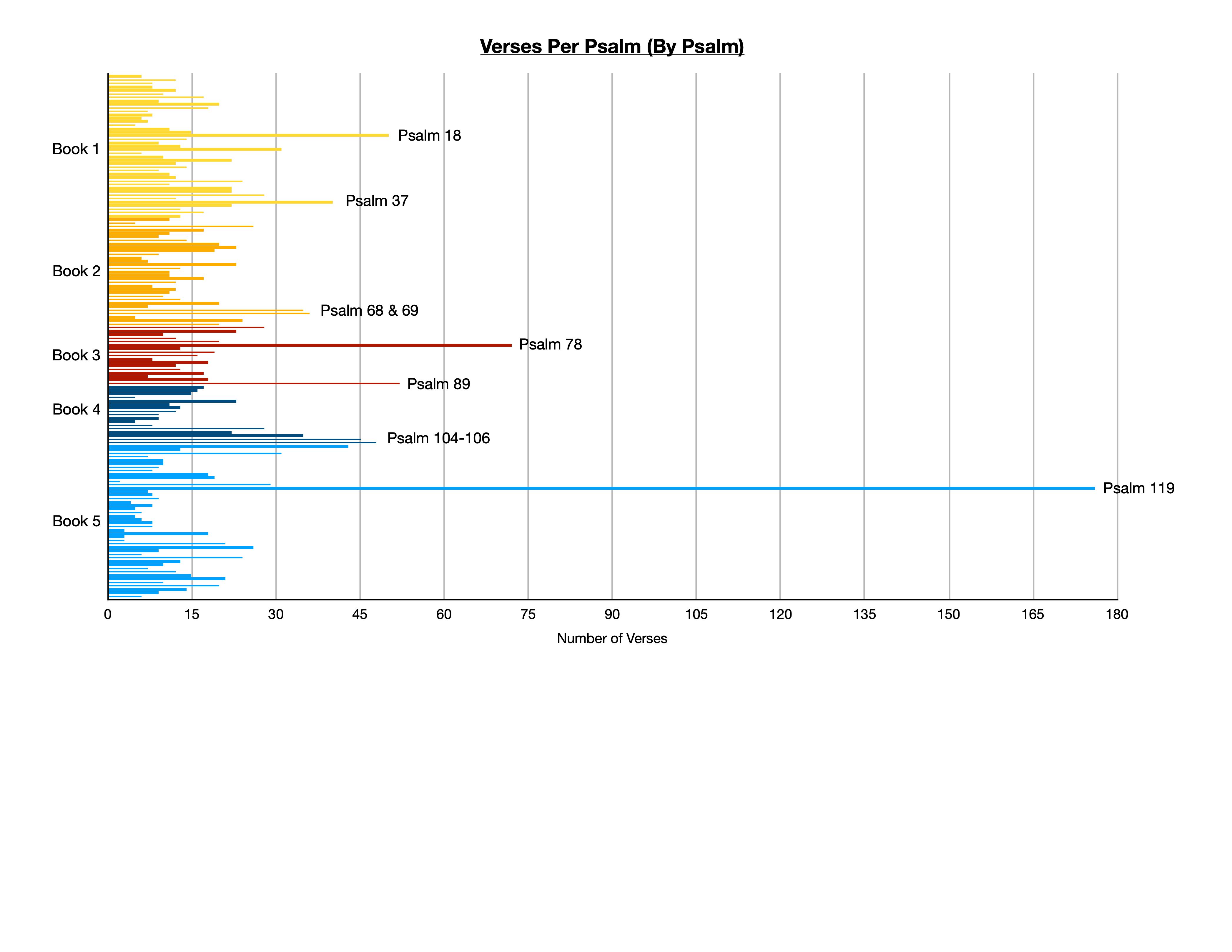 Versículos en cada Salmo
Salmo 18
Libro 1
Salmo 37
Libro 2
Salmo 68 & 69
Salmo 78
Libro 3
Salmo 89
Libro 4
Salmo 104-106
Salmo 119
Libro 5
Cantidad de versículos
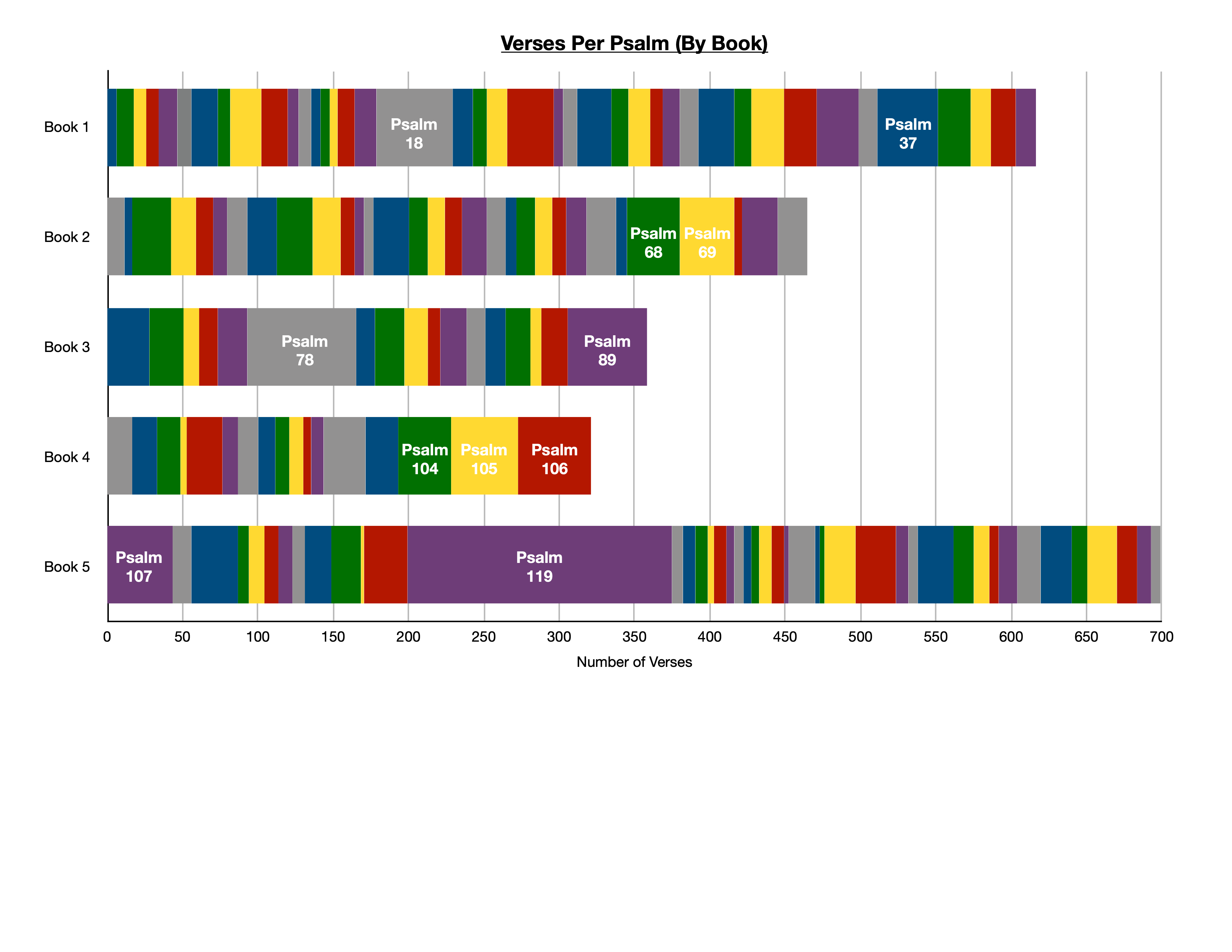 Versículos en cada Salmo
Salmo
Salmo
Libro 1
Salmo
Salmo
Libro 2
Salmo
Salmo
Libro 3
Salmo
Salmo
Salmo
Libro 4
Salmo
Salmo
Libro 5
Cantidad de versículos
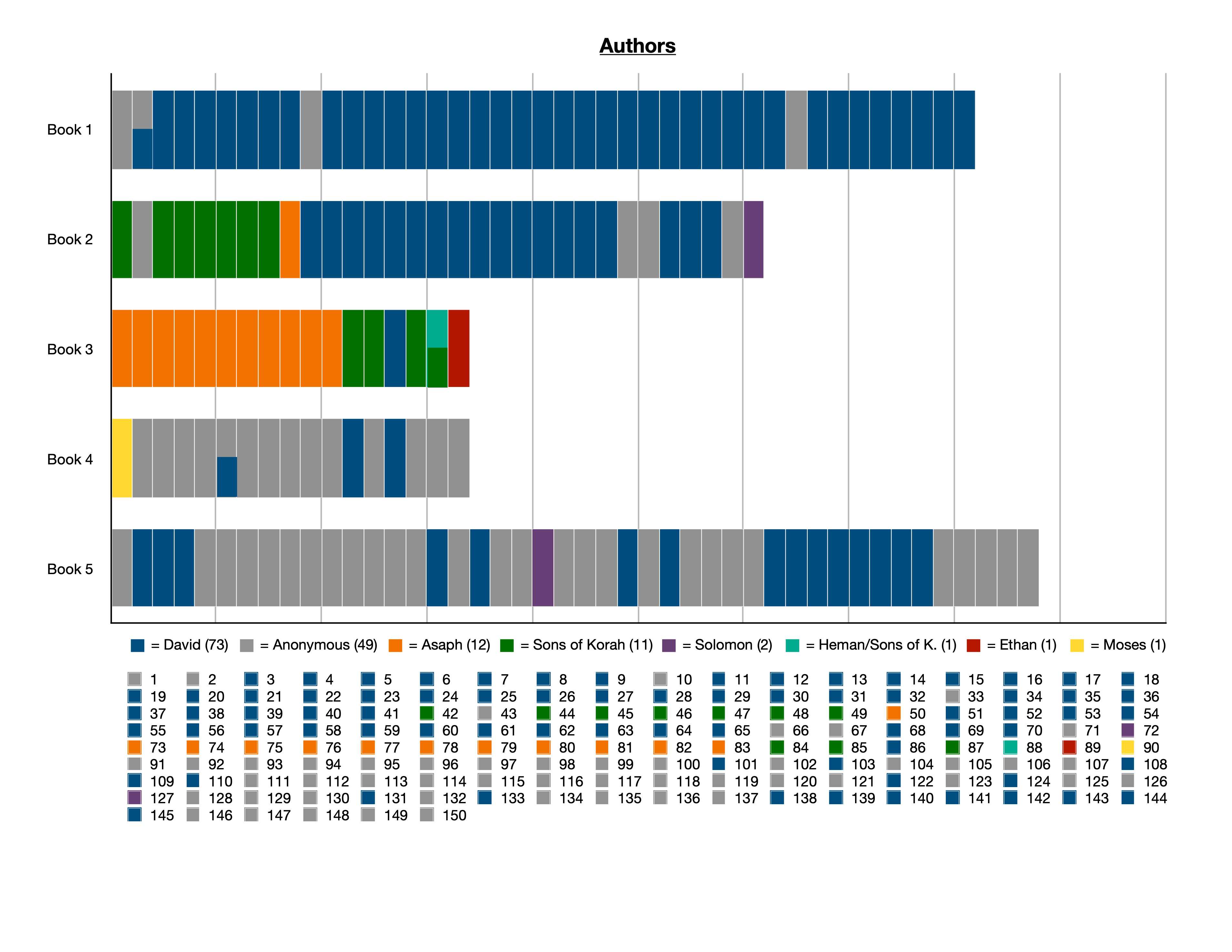 Autores
Libro 1
Libro 2
Libro 3
Libro 4
Libro 5
David
Anónimo
Asaf
Hijos de Coré
Salomón
Etán
Hemán/Hijos de C.
Moisés
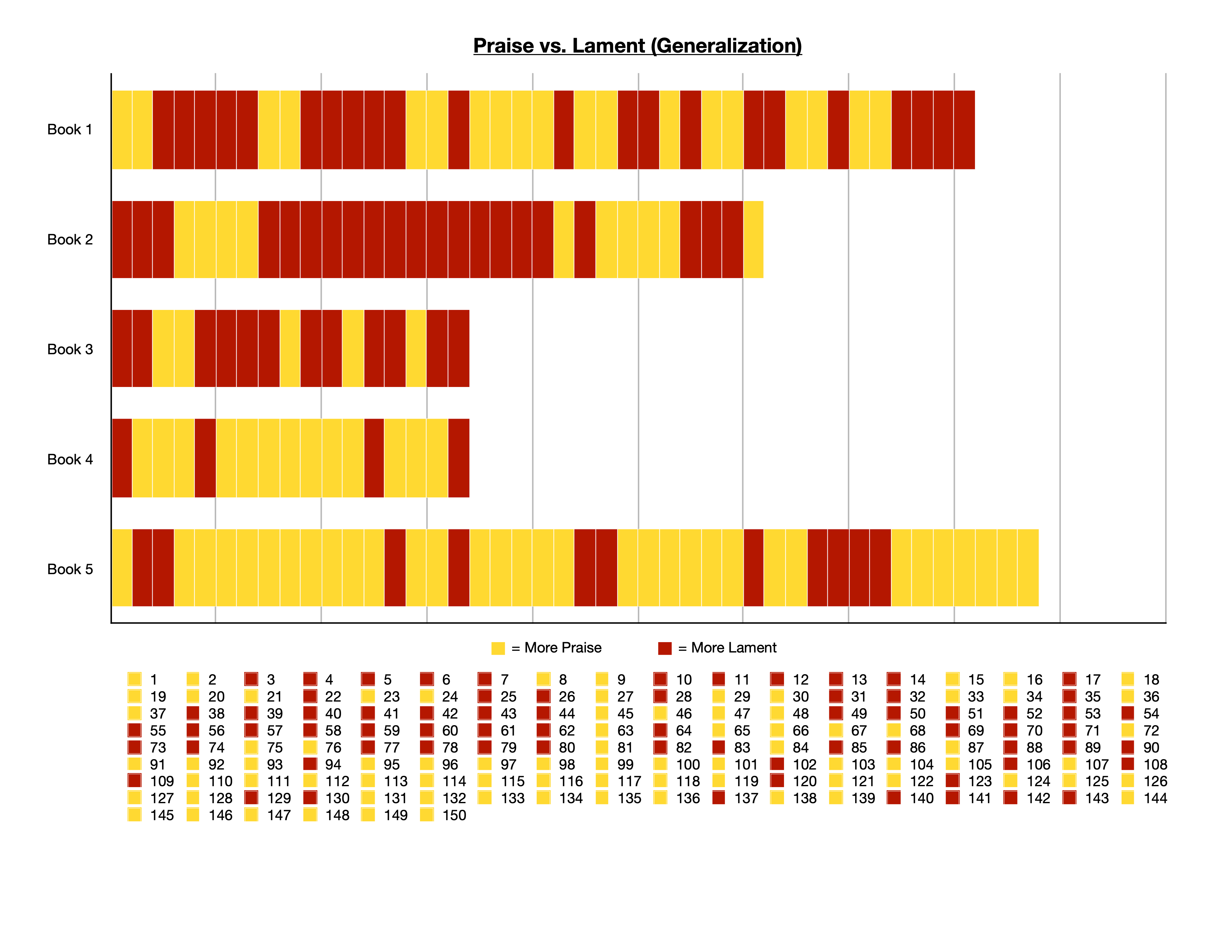 Alabanza o Lamentación (generalización)
Libro 1
Libro 2
Libro 3
Libro 4
Libro 5
Más alabanza
Más lamentación
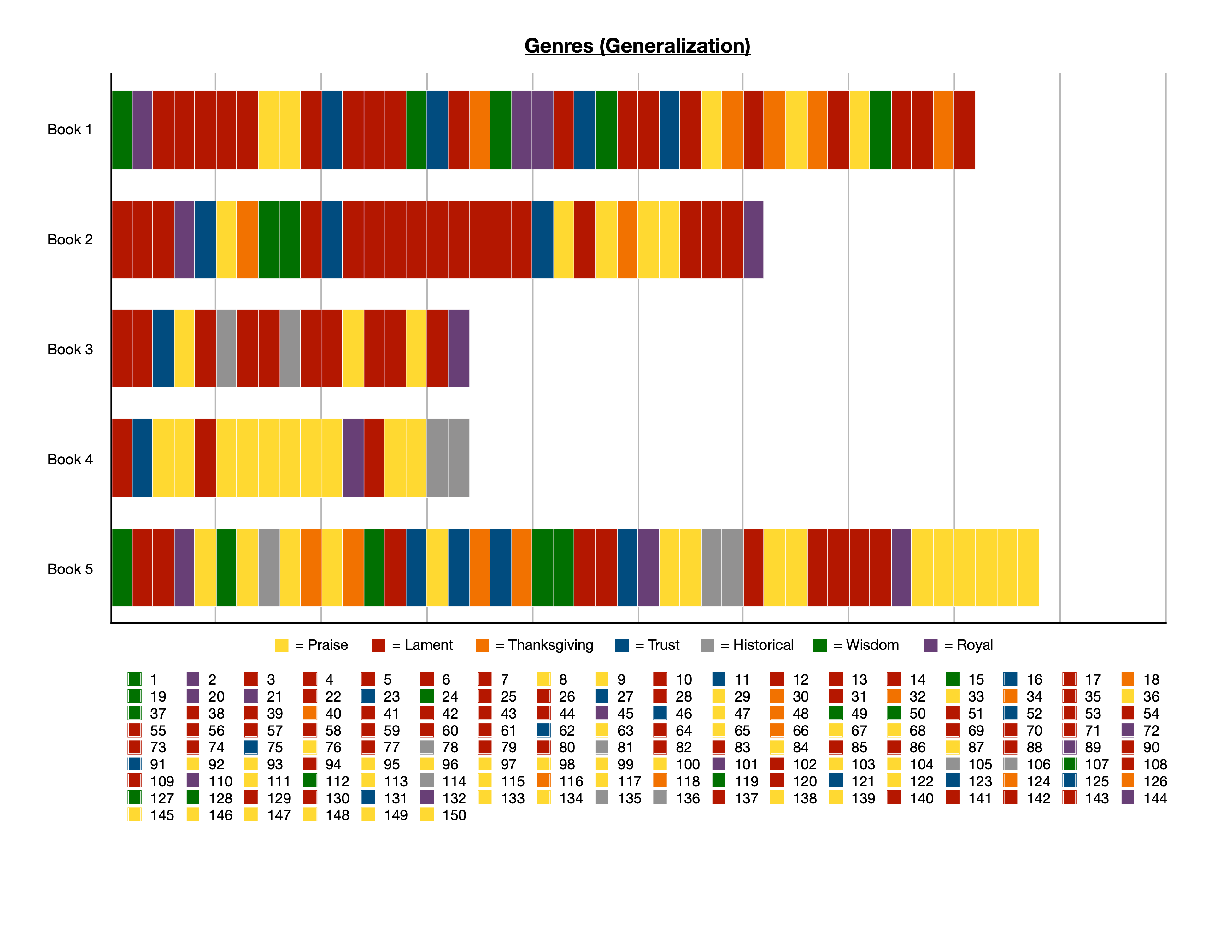 Tipos de Salmos (generalización)
Libro 1
Libro 2
Libro 3
Libro 4
Libro 5
Alabanza
Lamentación
Acción de gracias
Confianza
Histórico
Sabiduría
Real
3
98
55
45
22
34
38
8
88
23
51
27
Reflejar
el corazón
Dirijir
el corazón
Miedo
Esperanza
Gozo
Arrepentimiento
Ira
DIOS
Paz
Amor
Desesperación
Duda
Admiración
Gratitud
Tristeza
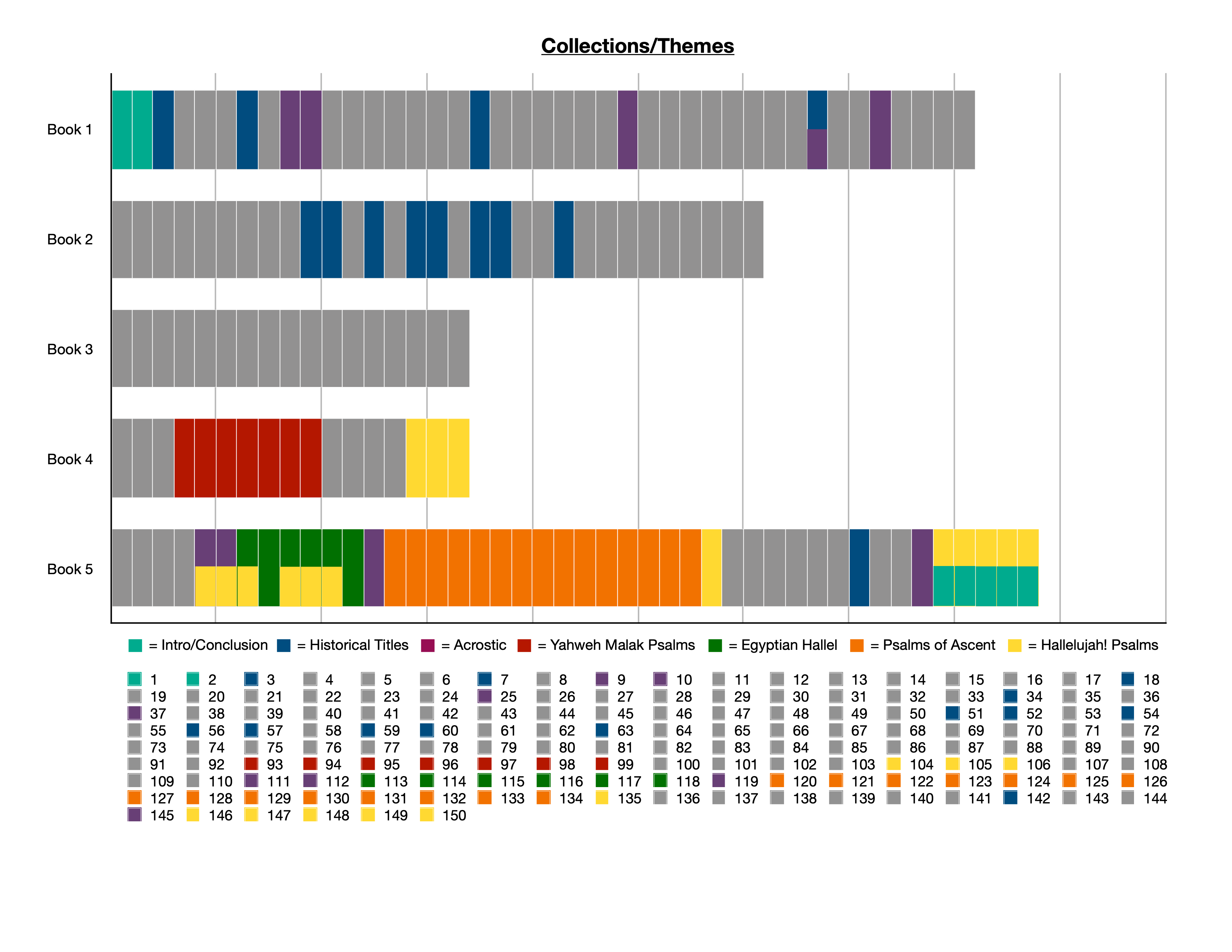 Colecciones y Temas
Libro 1
Libro 2
Libro 3
Libro 4
Libro 5
Jehová Reina Salmos
Hallel Egipcio
Aleluya Salmos
Intro / Conclusión
Títulos históricos
Acrósticos
Salmos de ascenso
EL FLUJO DE LOS SALMOS
THE STORY OF THE PSALMS
THE WISDOM LITERATURE
Hijos de Coré:
42-49(Sal 42-43 uno salmo)
Conclusión
Asaf: 73-83
Moisés: 90
Fidelidad de Dios
David: 108-110
Intro
89:52
más ALABANZAy menos Lamentación
106:48
41:13
72:18-20
Libro 5: 107-150
Libro 3: 73-89
Libro 2: 42-72
Libro 4: 90-106
Libro 1: 1-41
más LAMENTACIÓNy menos Alabanza
146-150: Alelu-YAH
Salmo 1: Ley/Sabiduría
Más lamentación
Más Alabanza
113-118: Pascua(113-114 antes, 115-118 después)
Bendito sea el SEÑOR, Dios de Israel, Desde la eternidad hasta la eternidad. Amén y amén.
Hijos de Coré:
84-85,87-88
Salmo 2: Real/Mesías
119: Ley
93-99:
Jehová Reina
Asaf: 50
120-134:
Salmos de Ascenso(a Jerusalén)
Hemán: 88
Sin alabanza
David: 51-65, 68-69
títulos históricos
89 & 90
David: 138-145
103-106:
Salmos históricos
Etán: 89
Pacto con Davíd
Salomón: 72
Todo David
Sin título: 1,[2],10,33(Sal 9-10 uno salmo)
146-150
SALMO 22 → 23
THE STORY OF THE PSALMS
THE WISDOM LITERATURE
Psalm 22 - My God, My God, Why?
Salmo 22
Lamentación y confianza
El sufrimiento del “ungido” (Mesías - Heb., Cristo - Gr.)
v22 - “Mis hermanos” (Hb 2:12)
Jesús es nuestro hermano en el sufrimiento
v2,24 - Él entiende la lucha de confiar en Dios
Salmo 23
Confianza en el Señor en la valle de muerte
Jesus, el buen pastor, ha experimentado la valle (Sal 22)
Porque Jesús ha vivido Salmo 22, podemos orar Salmo 23
SALMO 89 → 90
THE STORY OF THE PSALMS
THE WISDOM LITERATURE
Psalm 22 - My God, My God, Why?
Salmo 89
Alabanza y lamentación sobre los promesas a David
SALMO 89 → 90
THE STORY OF THE PSALMS
THE WISDOM LITERATURE
Psalm 22 - My God, My God, Why?
Salmo 89
Alabanza y lamentación sobre los promesas a David
Reverso de lo normal: alabanza, y después lam.
“¿Donde están Tus misericordias a David?”
La pregunta del exilio
SALMO 89 → 90
THE STORY OF THE PSALMS
THE WISDOM LITERATURE
Psalm 22 - My God, My God, Why?
SALMO 89 → 90
THE STORY OF THE PSALMS
THE WISDOM LITERATURE
Psalm 22 - My God, My God, Why?
Salmo 89
Alabanza y lamentación sobre los promesas a David
Reverso de lo normal: alabanza, y después lam.
“¿Donde están Tus misericordias a David?”
La pregunta del exilio
Salmo 90
Oración de Moises
La permanencia de Dios y la temporalidad de hombres
Regresamos al desierto, el principio de la nación
“Un refugio para nosotros de generación en generación.”
Libro 5: 107-145
Libro 4: 90-106
Libro 1: 3-41
Libro 3: 73-89
Libro 2: 42-72
Tema: Las misericordias del Señor después del exilio
Libros 1-2:
La vida, victorias y fraquezas de David (72:20)
Libro 3: La devastación del exilio
Libro 4: Confianza nueva en Dios, el Rey
Libro 5: Anticipando el Ungido del Señor
73: ¿Porque prosperan los impíos?
90: Moisés: Dioses fiel en cada generación
107: Las misericordias en cada situación
3: David huyó de Absalón
42/43: Deseo por la casa de Dios
110: El Señor de David como sacerdote y rey
73,79,80,84: Lamentaciones nacionales(como el exilio)
93-99:
Jehová reina!
(aunque no hayun rey fisico)
(todos salmos de David)
51: El pecado grande de David(1ra de la colección histórica)
113-118: Pascua
119: Ley
120-134: Ascensos
(Anticipación de fiestas/ley/ciudad restaurados)
88: Toda oscuridad, no alabanza
105-106:
Fidelidad de Dios, infidelidad en la historia de Israel
89: Lamentación las promesas a David ¿Donde están las misericordias?
41: David entregado y salvo
72: Esperanza en Salmon…
145: David alaba a Dios para siempre
MOLDEADO POR LOS SALMOS
THE STORY OF THE PSALMS
THE WISDOM LITERATURE
Estudiando los Salmos:
Versículo por versículo (definiciones, poesía)
Salmo por salmo (autores, temas, citas en el NT)
De salmo a salmo, de libro a libro (en orden)
Participando en los Salmos:
Leer - una mensaje a Dios y de Dios
Cantar - el propósito es la participación
Orar - usar el lenguaje de los salmos en oración
Vivir - relacionar a situaciones en la vida
Para conocer a Dios y amar a Dios
Llevando todo el corazón a Dios
Confiar en Dios completamente